Langage C les fonctions et les procedures
1ère  année R&T 
MERAZGA Ammar
ISTA, Université OUM EL BOUAGHI
Introduction
Une fonction ou sous-programme: un ensemble d’instruction permettant de réaliser un traitement spécifique.
Objectif:
 pouvoir réutiliser cet ensemble d’instructions sans avoir à les réécrire à chaque fois où on va en avoir besoin.
permet d’éviter des séquences d’instructions répétitives dans le code d’un programme, elle permet de simplifier l’écriture du code du programme et de le rendre plus lisible. 
Une fonction permet d’exécuter dans plusieurs partie du code d’un programme une même séquence d’instructions.
[Speaker Notes: Expliquez en quoi la présentation est importante pour le public : Les adultes sont plus intéressés par un sujet s’ils savent pourquoi il est important pour eux.
Précisez le niveau d’expertise du présentateur : Exposez brièvement votre expérience en la matière ou expliquez la raison pour laquelle les participants doivent vous écouter.]
Introduction
Une fonction est un bloc  d’instructions  C  indépendant, référencé par un nom, qui réalise une tâche précise et qui peut renvoyer une valeur au programme qui l’a appelée.
[Speaker Notes: Expliquez en quoi la présentation est importante pour le public : Les adultes sont plus intéressés par un sujet s’ils savent pourquoi il est important pour eux.
Précisez le niveau d’expertise du présentateur : Exposez brièvement votre expérience en la matière ou expliquez la raison pour laquelle les participants doivent vous écouter.]
Votre programme peut être subdivisé en plusieurs tâches. Chacune de ces tâches est programmée dans une fonction à part.
#include <stdio.h>
int main () {
// ----
fonction1();
//----
fonction2();
//----
Fonction3();
}
fonction1(){
 traitement fonction1 }
fonction2(){
 traitement fonction2 }
fonction3(){
 traitement fonction3 }
[Speaker Notes: Expliquez en quoi la présentation est importante pour le public : Les adultes sont plus intéressés par un sujet s’ils savent pourquoi il est important pour eux.
Précisez le niveau d’expertise du présentateur : Exposez brièvement votre expérience en la matière ou expliquez la raison pour laquelle les participants doivent vous écouter.]
En langage C, une fonction possède  une structure  et une syntaxe précises.
Identifiant de la fonction
Type_retour nom_fonction (type_paramètre nom_paramètre, …)
{
	//bloc d’instructions
}
Identifiant du paramètre
Type de paramètre
Type de valeur retournée par la fonction
[Speaker Notes: Expliquez en quoi la présentation est importante pour le public : Les adultes sont plus intéressés par un sujet s’ils savent pourquoi il est important pour eux.
Précisez le niveau d’expertise du présentateur : Exposez brièvement votre expérience en la matière ou expliquez la raison pour laquelle les participants doivent vous écouter.]
Une fonction avoir une ou plusieurs paramètres, ou ne pas  en avoir.
Une fonction peur retourner une valeur ou rien (void).
[Speaker Notes: La description des leçons doit être brève.]
Cas: fonction ne retourne aucune valeur
void nom_fonction (type_paramètre nom_paramètre, …)
{
	//bloc d’instructions
}
Mot clé en langage C signifant aucun type « aucune valeur retournée »
[Speaker Notes: Expliquez en quoi la présentation est importante pour le public : Les adultes sont plus intéressés par un sujet s’ils savent pourquoi il est important pour eux.
Précisez le niveau d’expertise du présentateur : Exposez brièvement votre expérience en la matière ou expliquez la raison pour laquelle les participants doivent vous écouter.]
Cas: fonction  retourne valeur
type_retour nom_fonction (type_paramètre nom_paramètre, …)
{
	//bloc d’instructions
	return valeur;
}
Instruction permettant de retourner une valeur par la fonction
[Speaker Notes: Expliquez en quoi la présentation est importante pour le public : Les adultes sont plus intéressés par un sujet s’ils savent pourquoi il est important pour eux.
Précisez le niveau d’expertise du présentateur : Exposez brièvement votre expérience en la matière ou expliquez la raison pour laquelle les participants doivent vous écouter.]
exemple: fonction  avec plusieurs paramètres avec sans valeur de retour
void  ex1 (int a, int b) {
	int p;
	p=a*b;
	printf("%d", p);

}
[Speaker Notes: Expliquez en quoi la présentation est importante pour le public : Les adultes sont plus intéressés par un sujet s’ils savent pourquoi il est important pour eux.
Précisez le niveau d’expertise du présentateur : Exposez brièvement votre expérience en la matière ou expliquez la raison pour laquelle les participants doivent vous écouter.]
exemple: une fonction  sans paramètres et sans valeur de retour
void  lireafficher ( ) {
	int  s,l;
	printf("entrer une valeur");
	scanf("%d", &l);
	s=l*l;
	printf("surface est: %d", s);
}
[Speaker Notes: Expliquez en quoi la présentation est importante pour le public : Les adultes sont plus intéressés par un sujet s’ils savent pourquoi il est important pour eux.
Précisez le niveau d’expertise du présentateur : Exposez brièvement votre expérience en la matière ou expliquez la raison pour laquelle les participants doivent vous écouter.]
exemple: une fonction  avec plusieurs  paramètres et  avec  une valeur de retour
int  somme ( int a, int b) {
	int  s;
	s=a+b;
	return s;
}
[Speaker Notes: Expliquez en quoi la présentation est importante pour le public : Les adultes sont plus intéressés par un sujet s’ils savent pourquoi il est important pour eux.
Précisez le niveau d’expertise du présentateur : Exposez brièvement votre expérience en la matière ou expliquez la raison pour laquelle les participants doivent vous écouter.]
exemple: une fonction  avec une seul  paramètre et  avec  une valeur de retour
float triple ( float a) {
	float s;
	s=3*a;
	return s;
}
[Speaker Notes: Expliquez en quoi la présentation est importante pour le public : Les adultes sont plus intéressés par un sujet s’ils savent pourquoi il est important pour eux.
Précisez le niveau d’expertise du présentateur : Exposez brièvement votre expérience en la matière ou expliquez la raison pour laquelle les participants doivent vous écouter.]
exemple: une fonction  sans  paramètre et  avec  une valeur de retour
float ledouble( ) {
	float  x;
	printf(" entrer un réel :");
         scanf("%f", &x);

	return (x*2);
}
[Speaker Notes: Expliquez en quoi la présentation est importante pour le public : Les adultes sont plus intéressés par un sujet s’ils savent pourquoi il est important pour eux.
Précisez le niveau d’expertise du présentateur : Exposez brièvement votre expérience en la matière ou expliquez la raison pour laquelle les participants doivent vous écouter.]
Appel à une fonction
Une fonction est appelée par son nom avec les paramètres  correspondants à sa déclaration
[Speaker Notes: Exemples d’objectifs
À la fin de cette leçon, vous pourrez :
Enregistrer des fichiers sur le serveur web d’équipe.
Déplacer des fichiers à d’autres endroits sur le serveur web d’équipe.
Partager des fichiers sur le serveur web d’équipe.]
Appel fonction sans valeur de retour
nom_fonction (param1, param2, …, paramN);
paramètres
Nom de  la fonction
[Speaker Notes: Expliquez en quoi la présentation est importante pour le public : Les adultes sont plus intéressés par un sujet s’ils savent pourquoi il est important pour eux.
Précisez le niveau d’expertise du présentateur : Exposez brièvement votre expérience en la matière ou expliquez la raison pour laquelle les participants doivent vous écouter.]
Appel fonction avec  valeur de retour
Type_var  var = nom_fonction (param1, param2, …, paramN);
paramètres
Variable qui va recevoir 
la valeur retourne par la fonction
Nom de  la fonction
[Speaker Notes: Expliquez en quoi la présentation est importante pour le public : Les adultes sont plus intéressés par un sujet s’ils savent pourquoi il est important pour eux.
Précisez le niveau d’expertise du présentateur : Exposez brièvement votre expérience en la matière ou expliquez la raison pour laquelle les participants doivent vous écouter.]
exemple: appel à une fonction  avec plusieurs  paramètres et  avec  une valeur de retour
int  somme ( int a, int b) {
	int  s;
	s=a+b;
	return s;
}
int f =somme(50, 30);
Printf("%i«  ,somme(50, 30));
[Speaker Notes: Expliquez en quoi la présentation est importante pour le public : Les adultes sont plus intéressés par un sujet s’ils savent pourquoi il est important pour eux.
Précisez le niveau d’expertise du présentateur : Exposez brièvement votre expérience en la matière ou expliquez la raison pour laquelle les participants doivent vous écouter.]
2.Passage par valeur
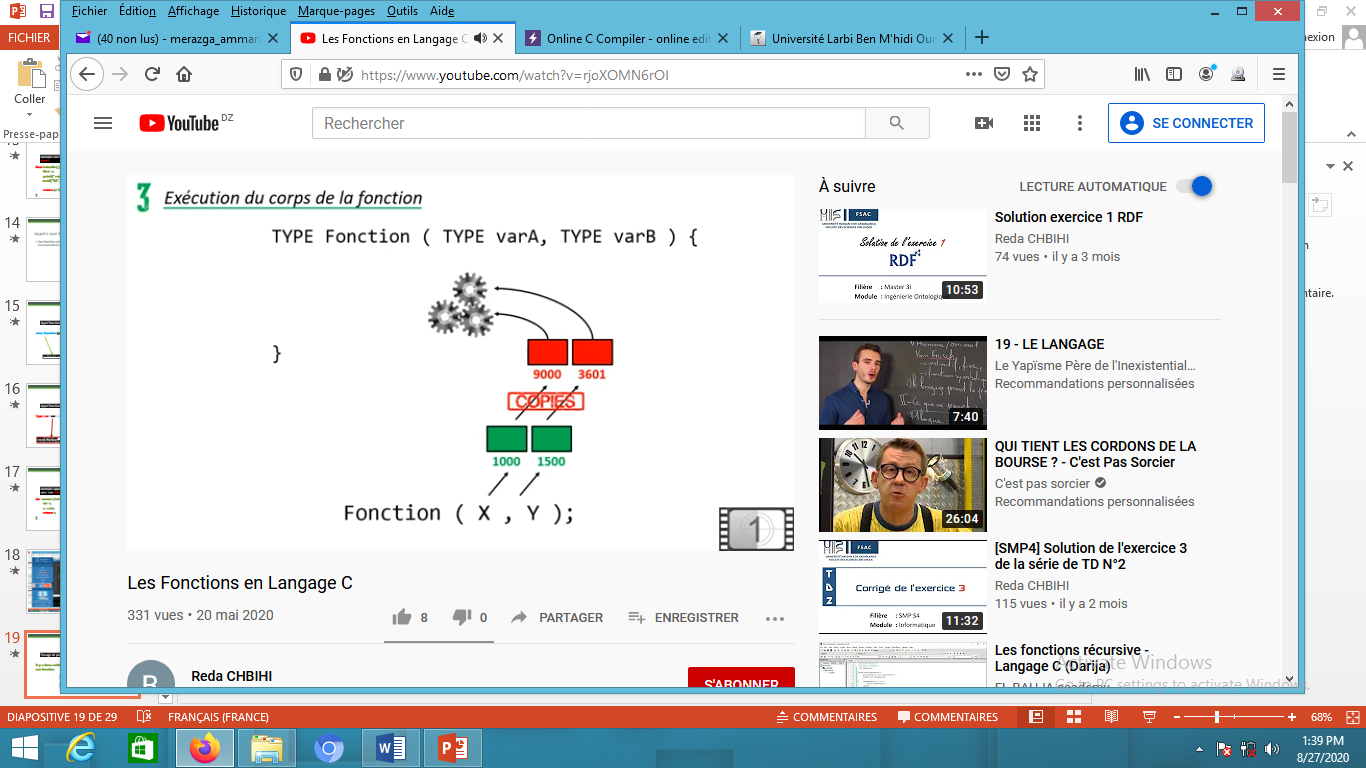 [Speaker Notes: Expliquez en quoi la présentation est importante pour le public : Les adultes sont plus intéressés par un sujet s’ils savent pourquoi il est important pour eux.
Précisez le niveau d’expertise du présentateur : Exposez brièvement votre expérience en la matière ou expliquez la raison pour laquelle les participants doivent vous écouter.]
Passage de paramètres
Il y a deux méthodes  pour passer des variables en paramètre dans une fonction
1. Passage par valeur
2. Passage par adresse
[Speaker Notes: Expliquez en quoi la présentation est importante pour le public : Les adultes sont plus intéressés par un sujet s’ils savent pourquoi il est important pour eux.
Précisez le niveau d’expertise du présentateur : Exposez brièvement votre expérience en la matière ou expliquez la raison pour laquelle les participants doivent vous écouter.]
2. Passage par adresse
Technique qui consiste à passer non la valeur des variables comme paramètre,  mais à passer les variables elles-mêmes
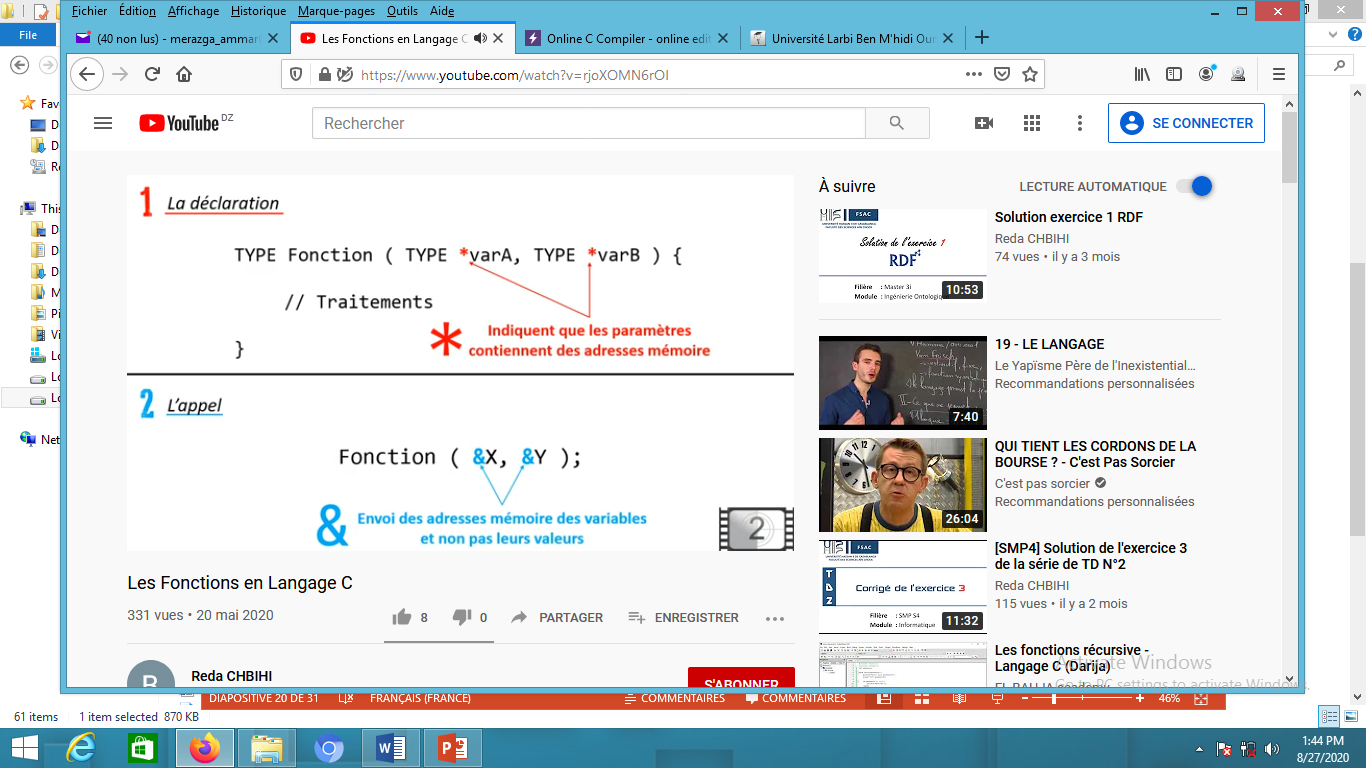 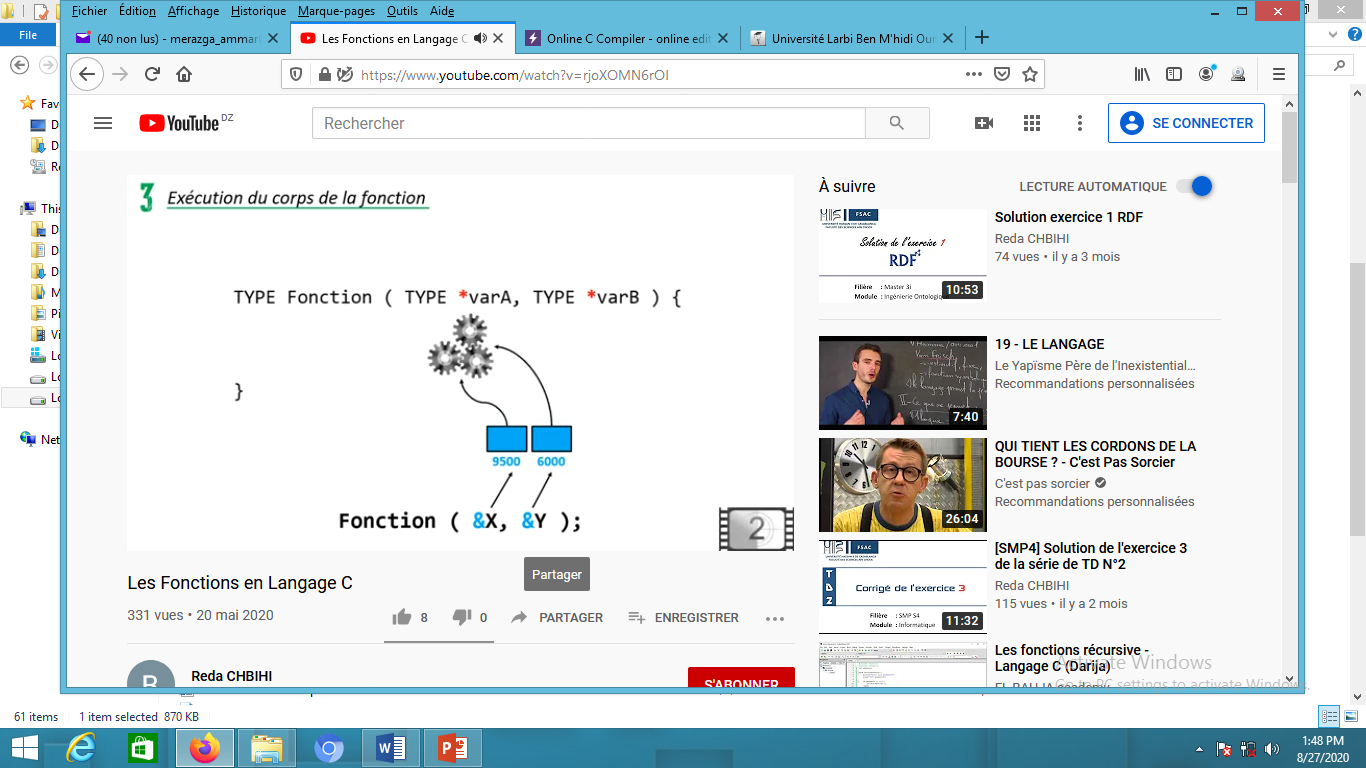 [Speaker Notes: Expliquez en quoi la présentation est importante pour le public : Les adultes sont plus intéressés par un sujet s’ils savent pourquoi il est important pour eux.
Précisez le niveau d’expertise du présentateur : Exposez brièvement votre expérience en la matière ou expliquez la raison pour laquelle les participants doivent vous écouter.]
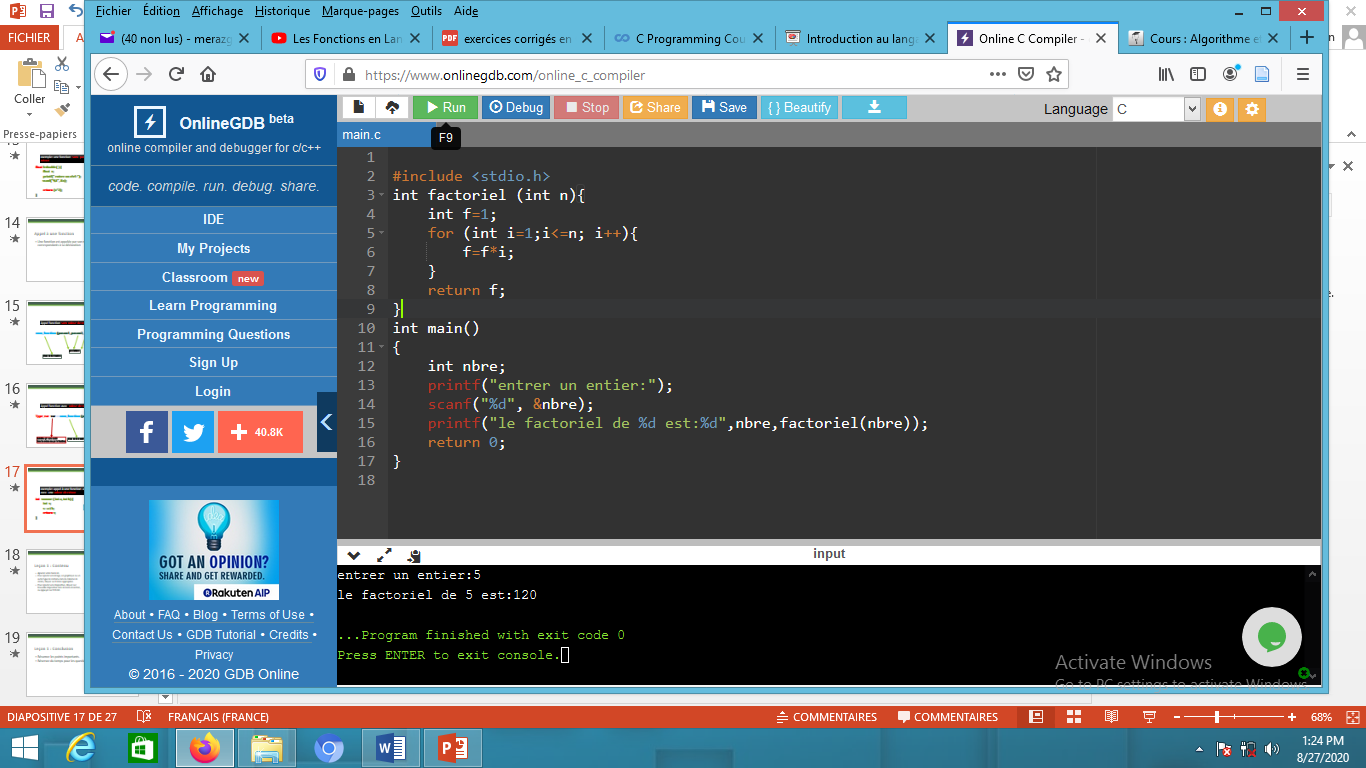 exemple: programme complet avec une fonction
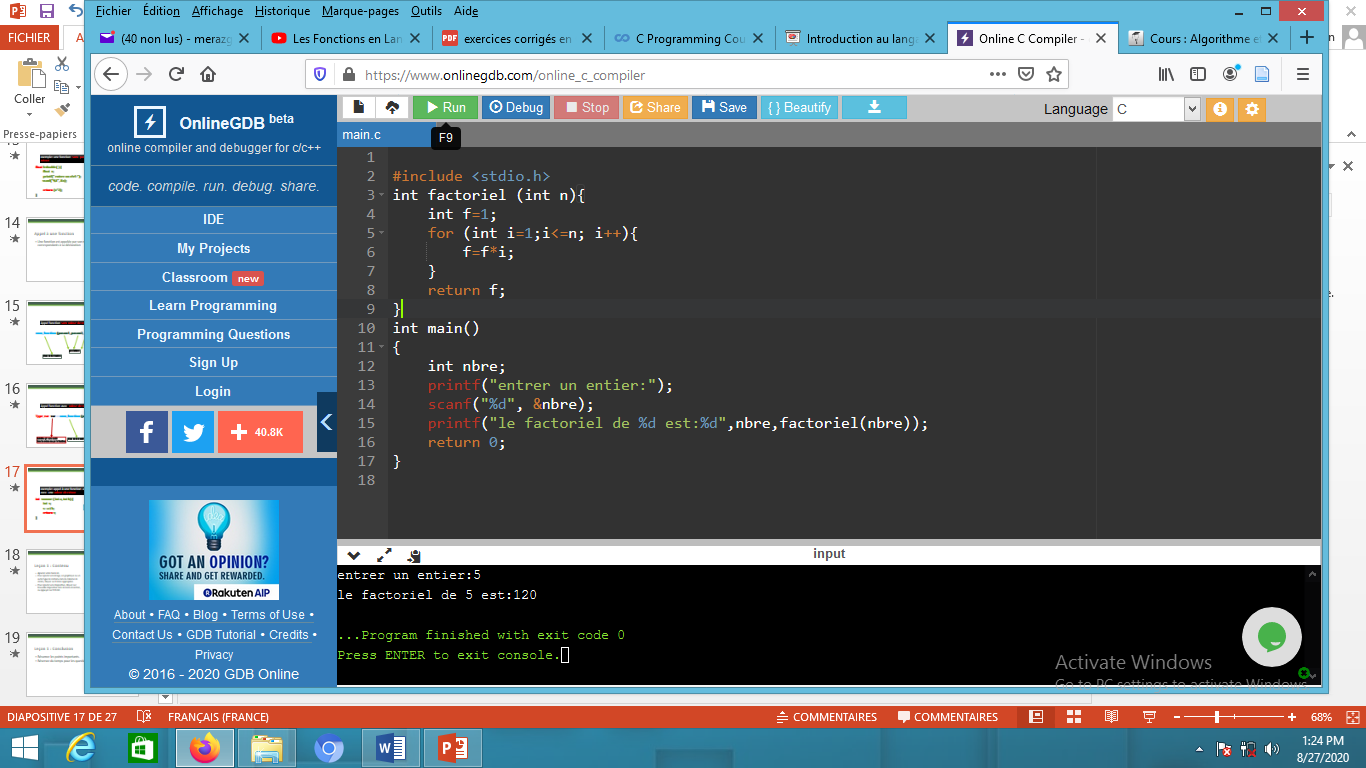 [Speaker Notes: Expliquez en quoi la présentation est importante pour le public : Les adultes sont plus intéressés par un sujet s’ils savent pourquoi il est important pour eux.
Précisez le niveau d’expertise du présentateur : Exposez brièvement votre expérience en la matière ou expliquez la raison pour laquelle les participants doivent vous écouter.]